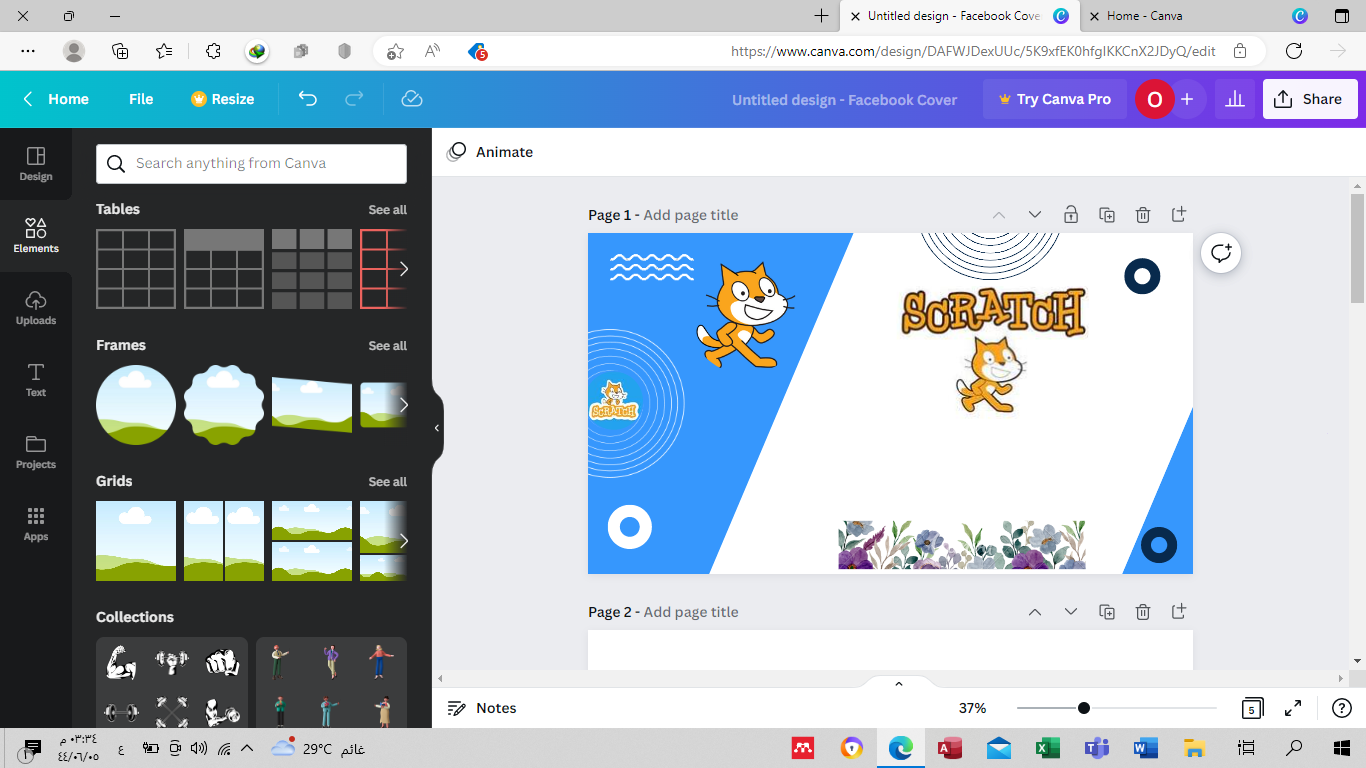 اعداد المعلمة/ منال المغامسي
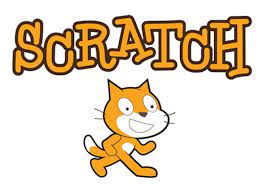 موقع موجه للأطفال لتعليمهم البرمجة
يمكنك استخدامها لإنشاء القصص 
والرسومات المتحركة والألعاب التفاعلية
ومشاركتها على مجتمعك على سكراتش
ويذكر ان سكراتش من اكثر اللغات استخداما مع
المبتدئين في البرمجة
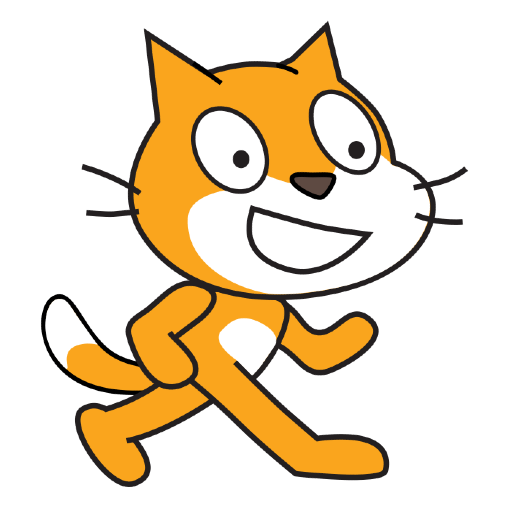 اكتب اسم المشروع
اسم المستخدم
مشاركة المشروع
يبدأ عمل المقطع البرمجي
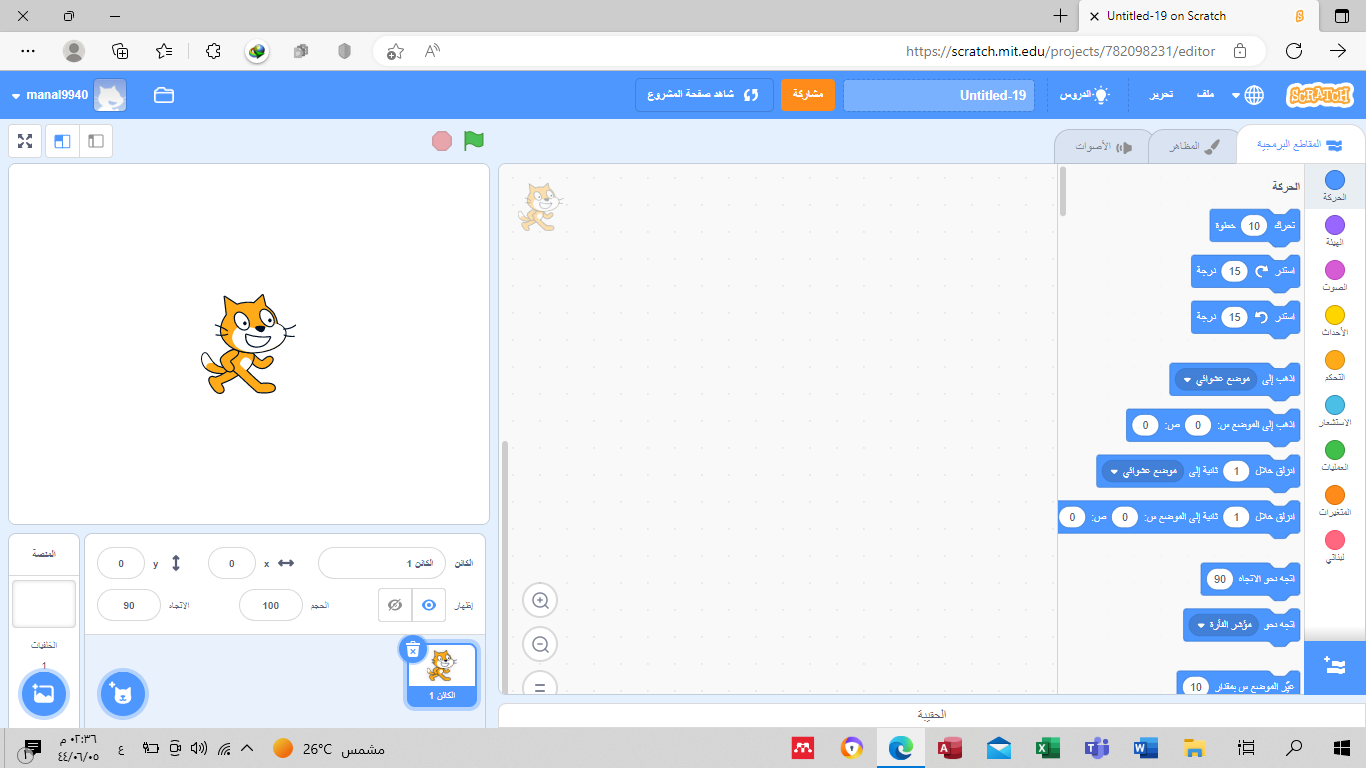 تغيير الخلفية
اللبنات البرمجية
منطقة البرمجة
تغيير الكائن
تكبير/تصغير
اللبنات
لوحة الكائنات
لبنة التحدث (قل)
المؤثرات الصوتية
https://scratch.mit.edu/projects/785050979
https://scratch.mit.edu/projects/785052116
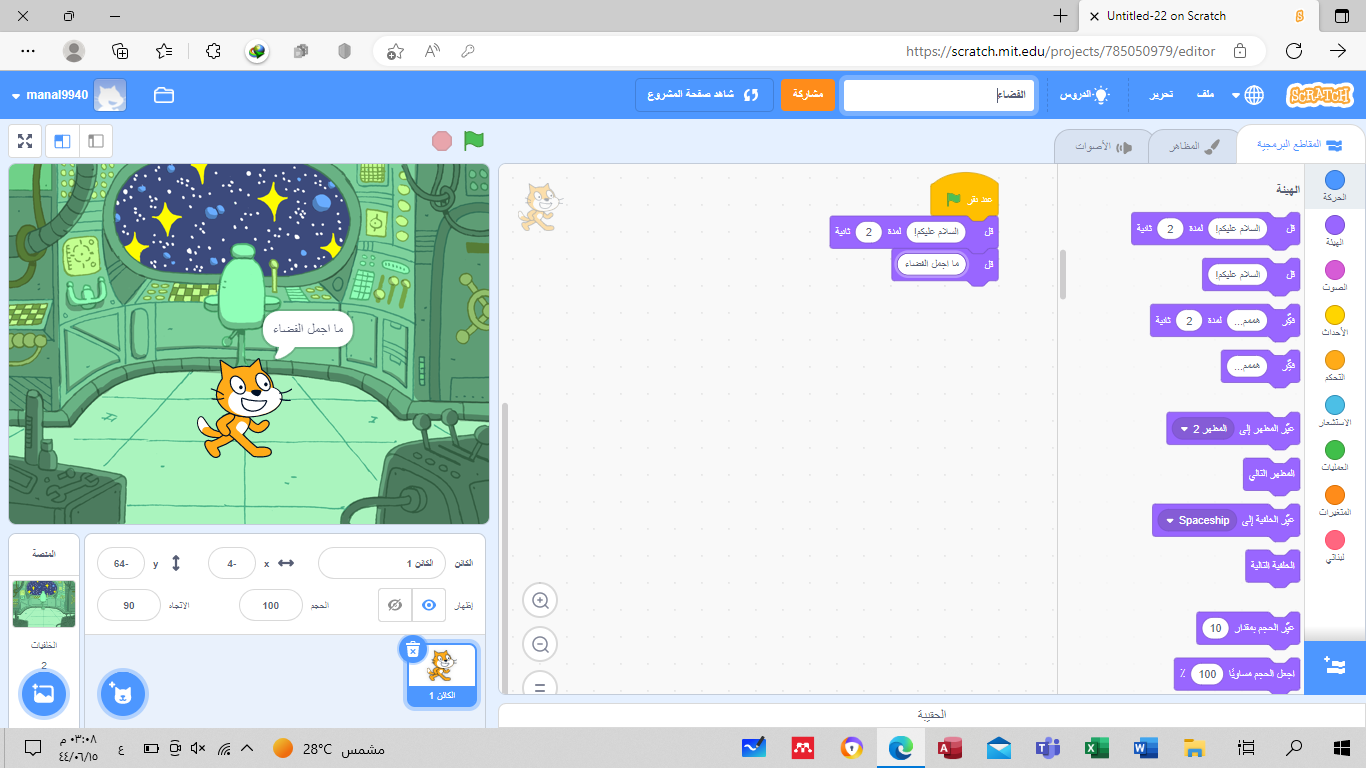 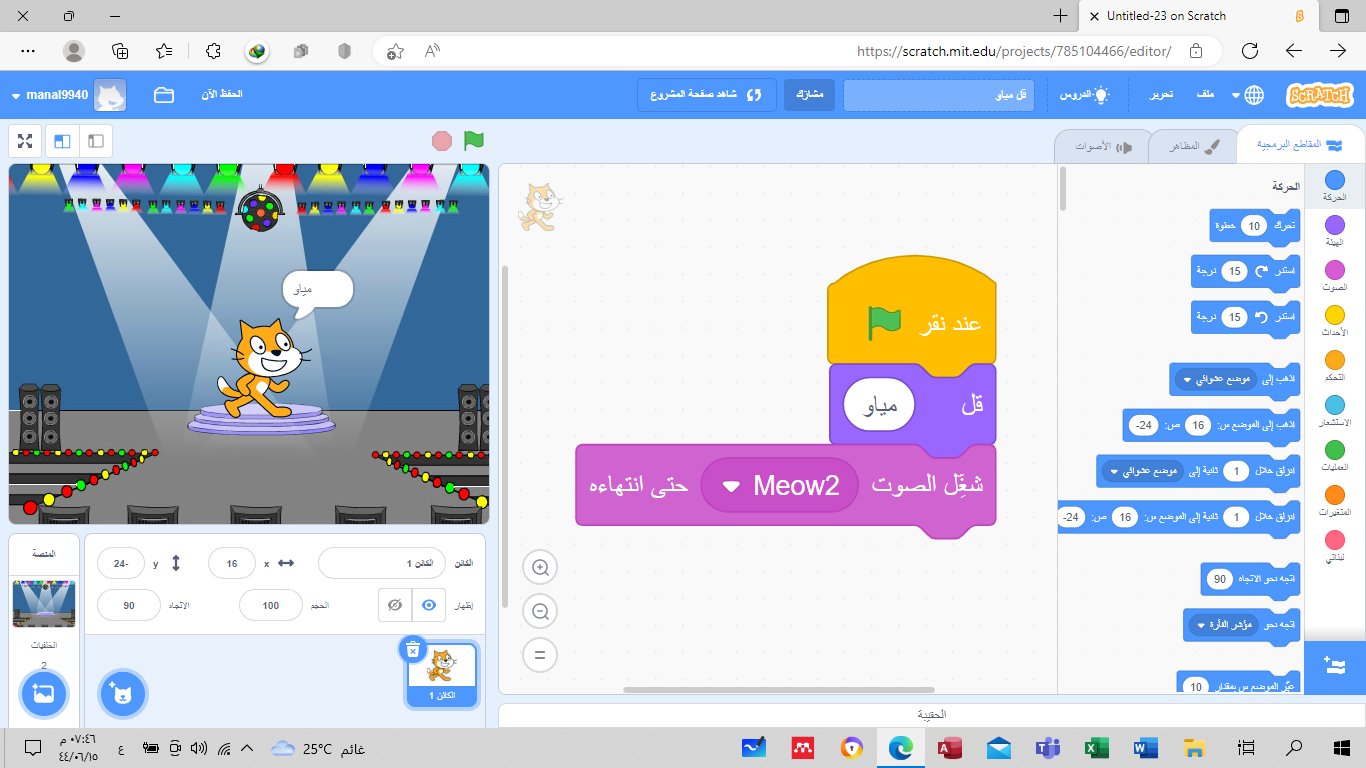 لبنة بدء الحركة
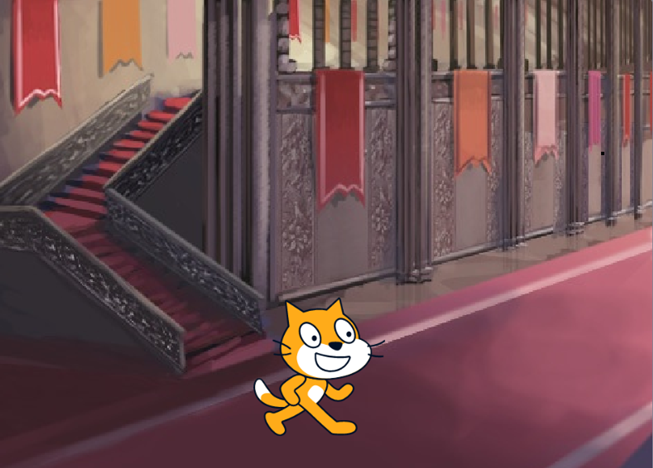 https://scratch.mit.edu/projects/785104466
https://scratch.mit.edu/projects/780725127
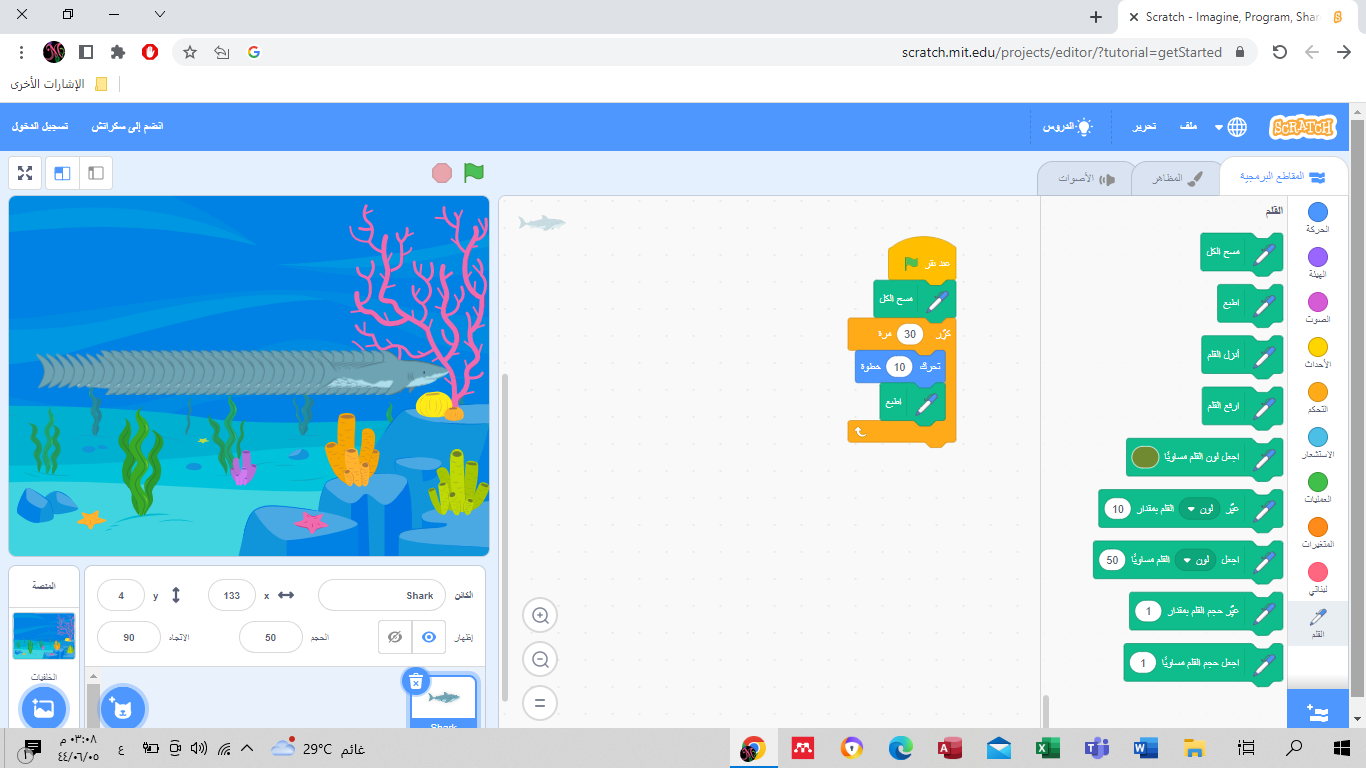 أداة القلم 
لبنة أطبع
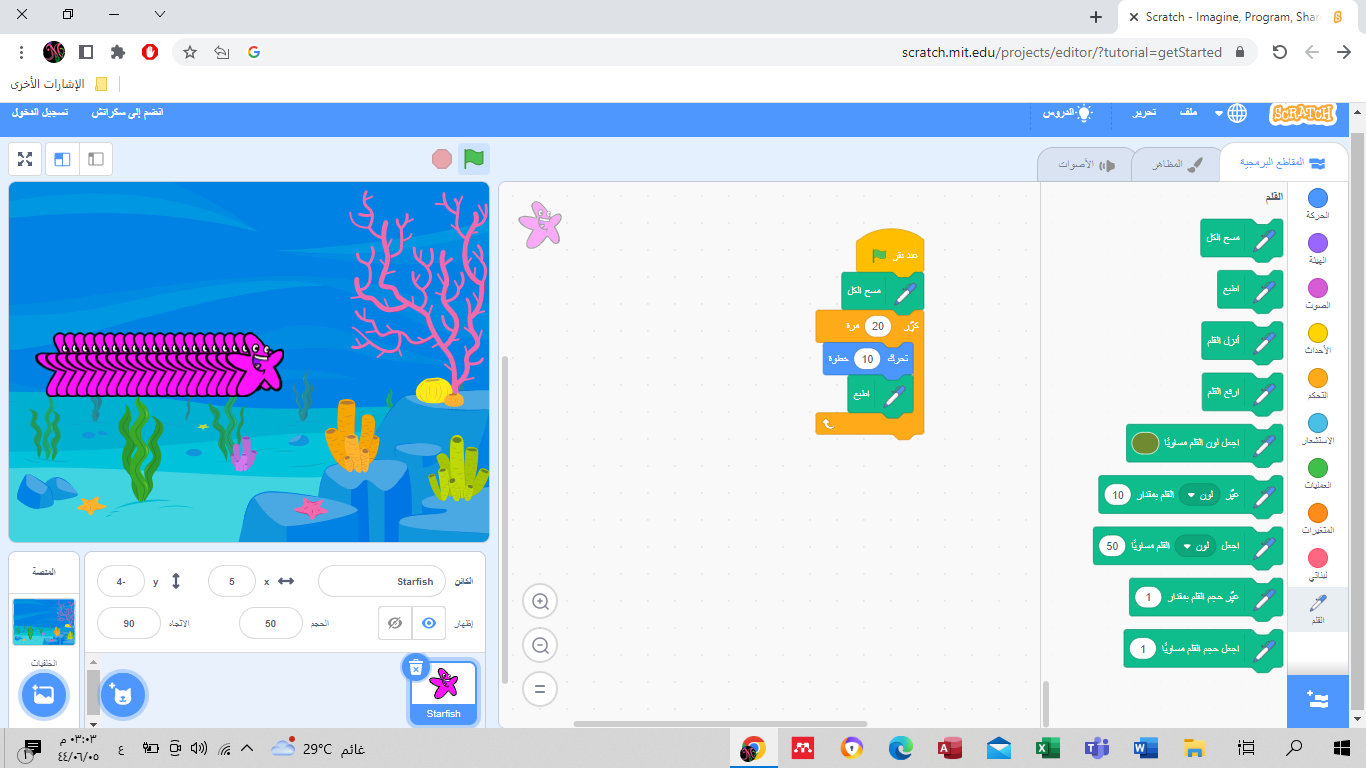 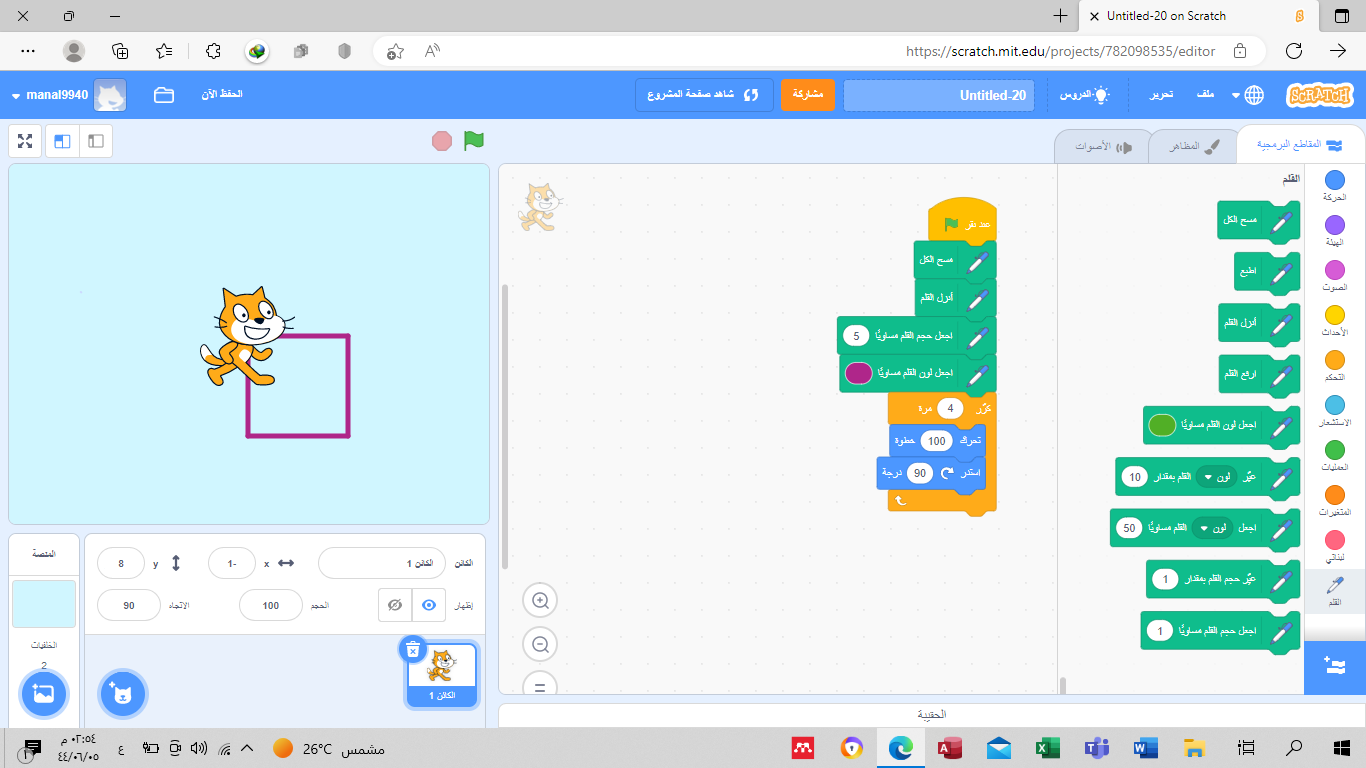 أداة القلم 
رسم مربع ودائرة
تغيير تظليل الخط و لونه
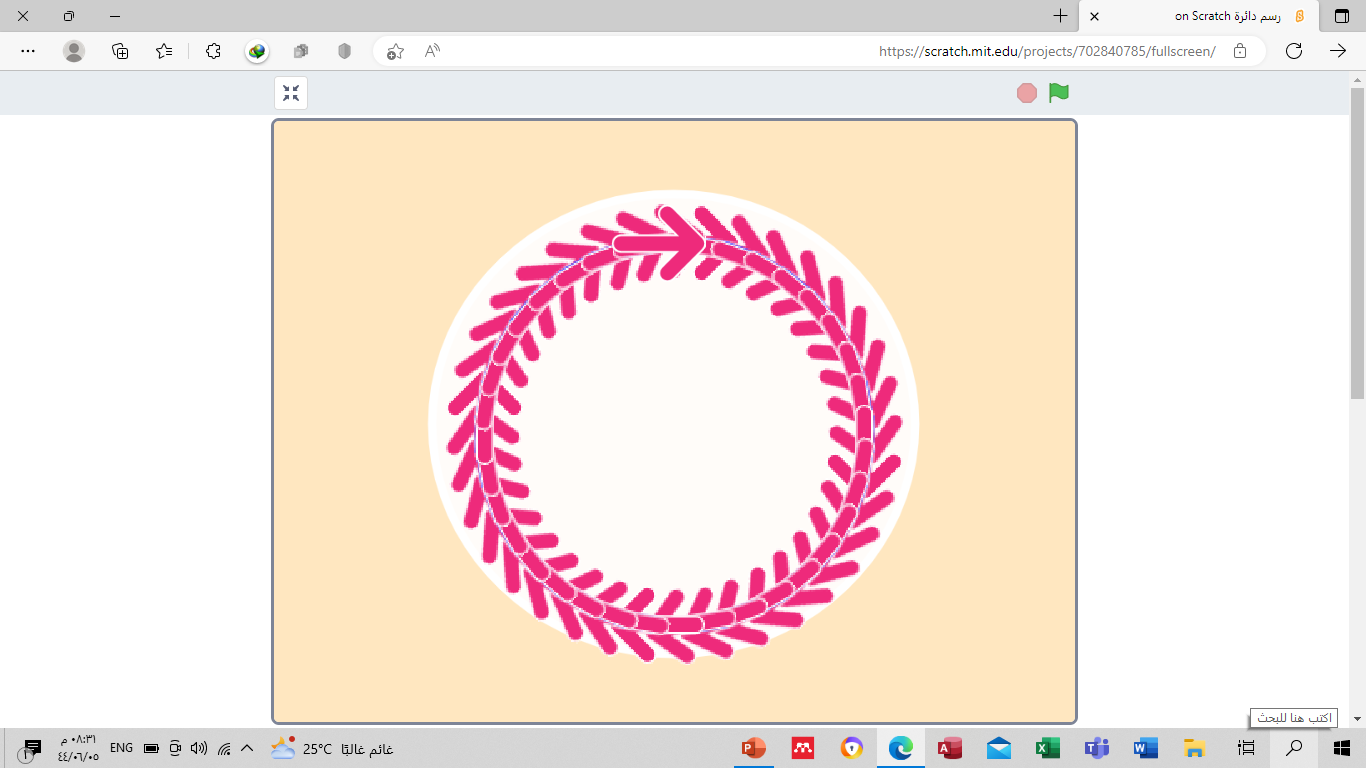 https://scratch.mit.edu/projects/782098535
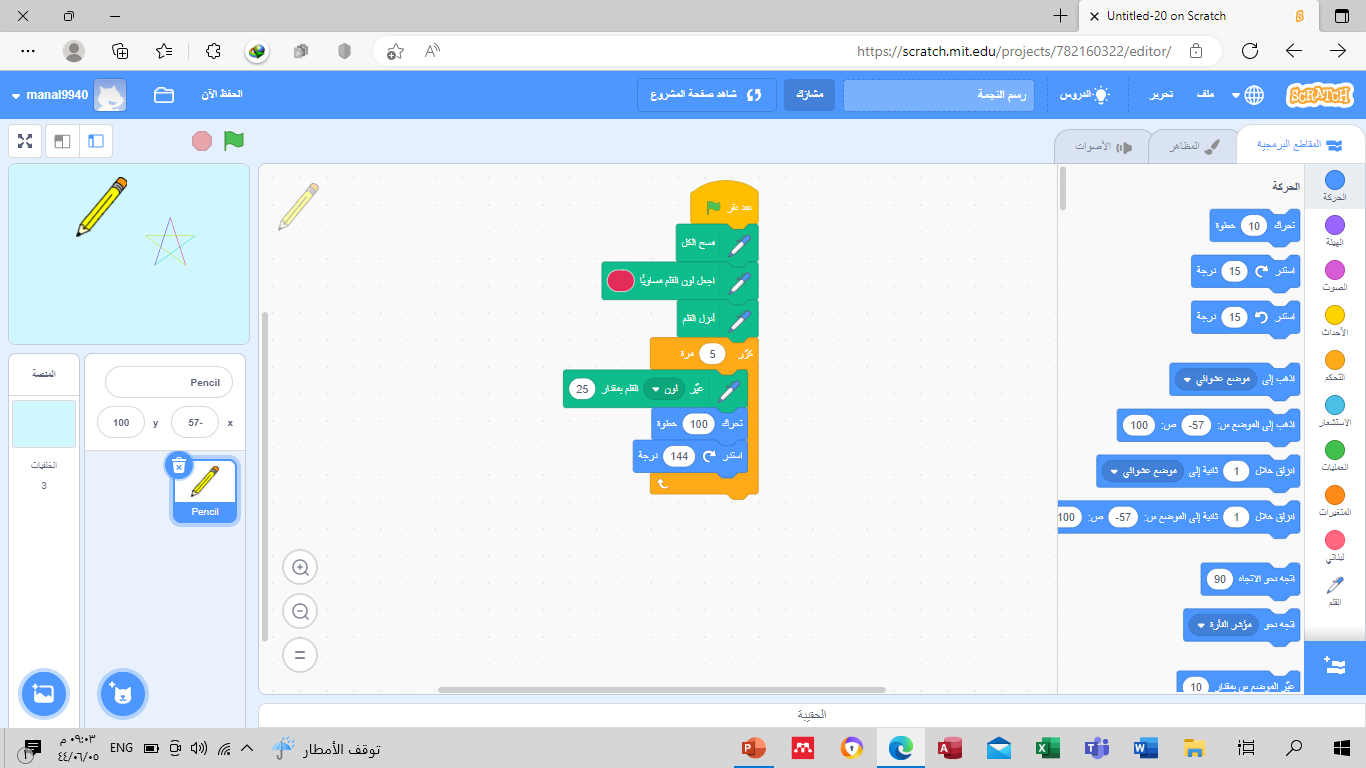 https://scratch.mit.edu/projects/702840785
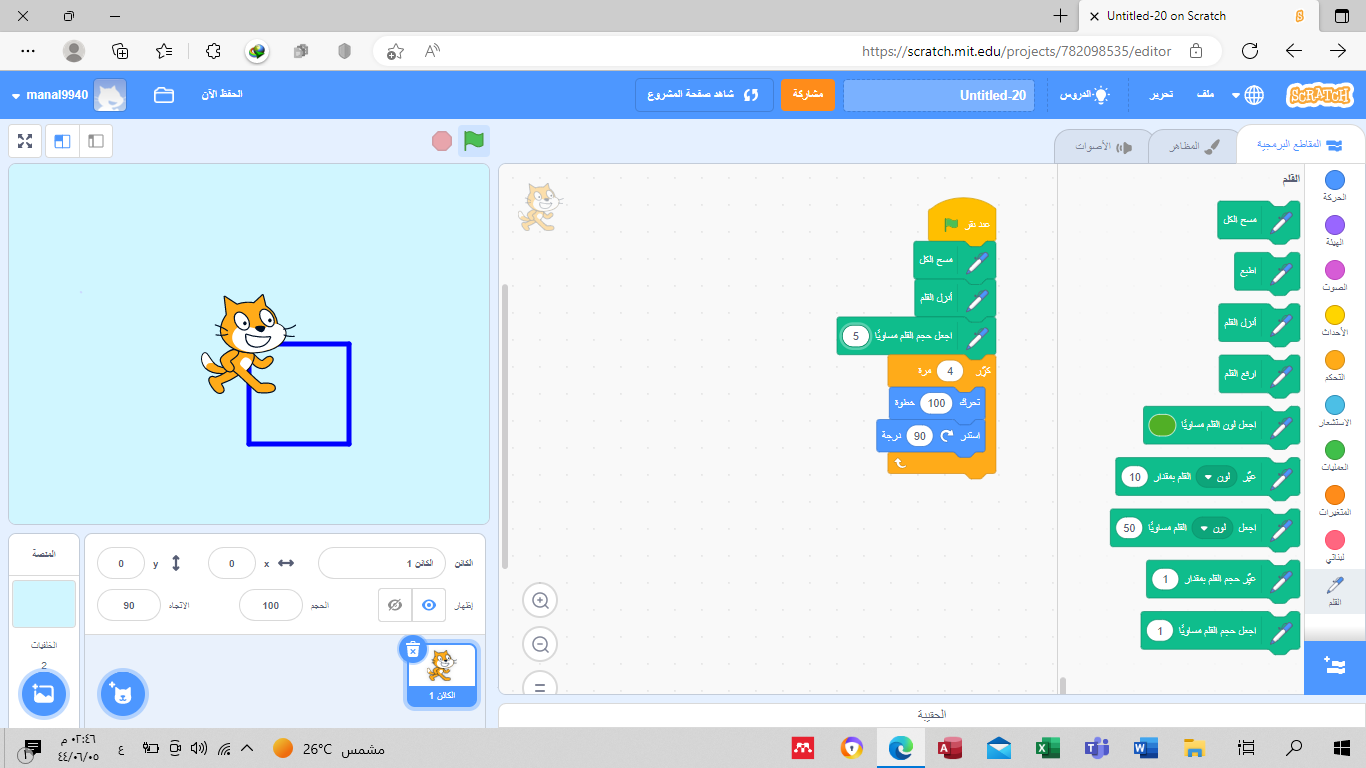 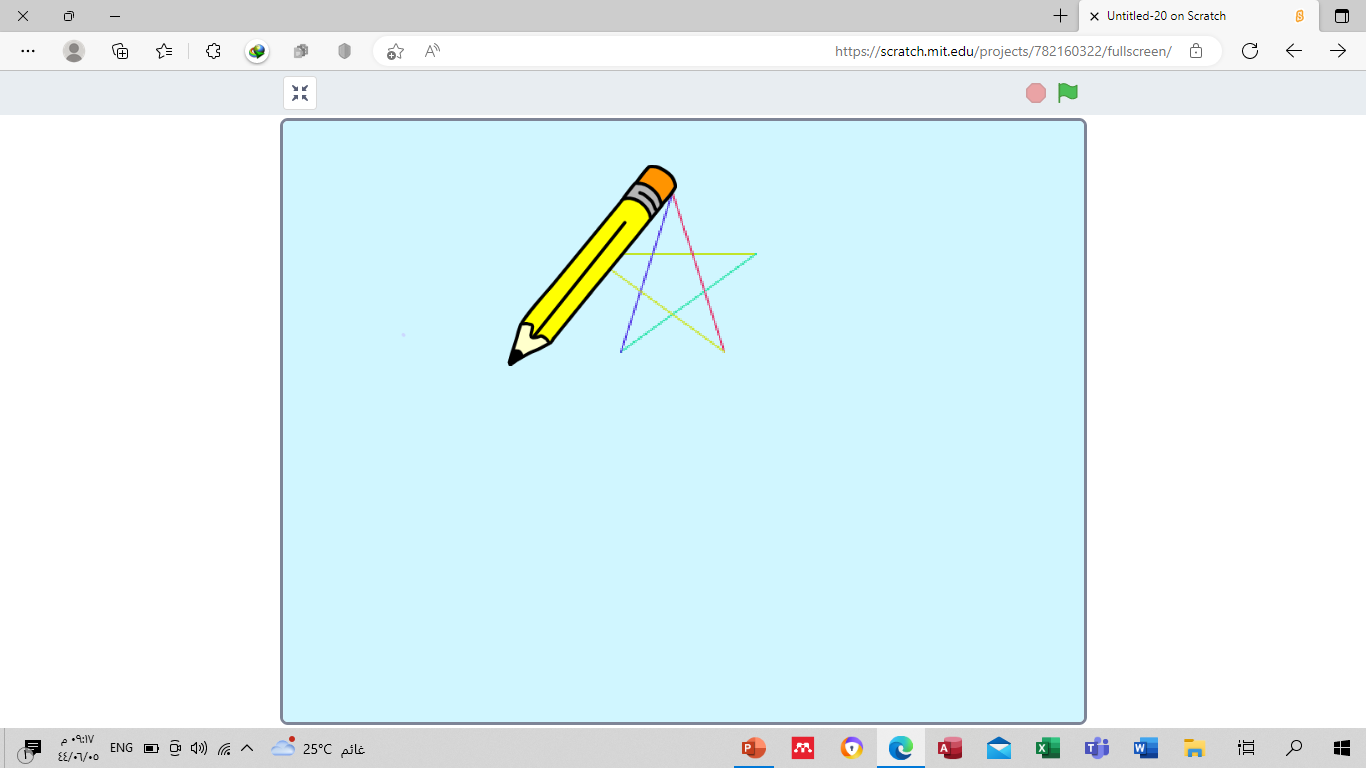 https://scratch.mit.edu/projects/782160322
قصة قصيرة
food truck
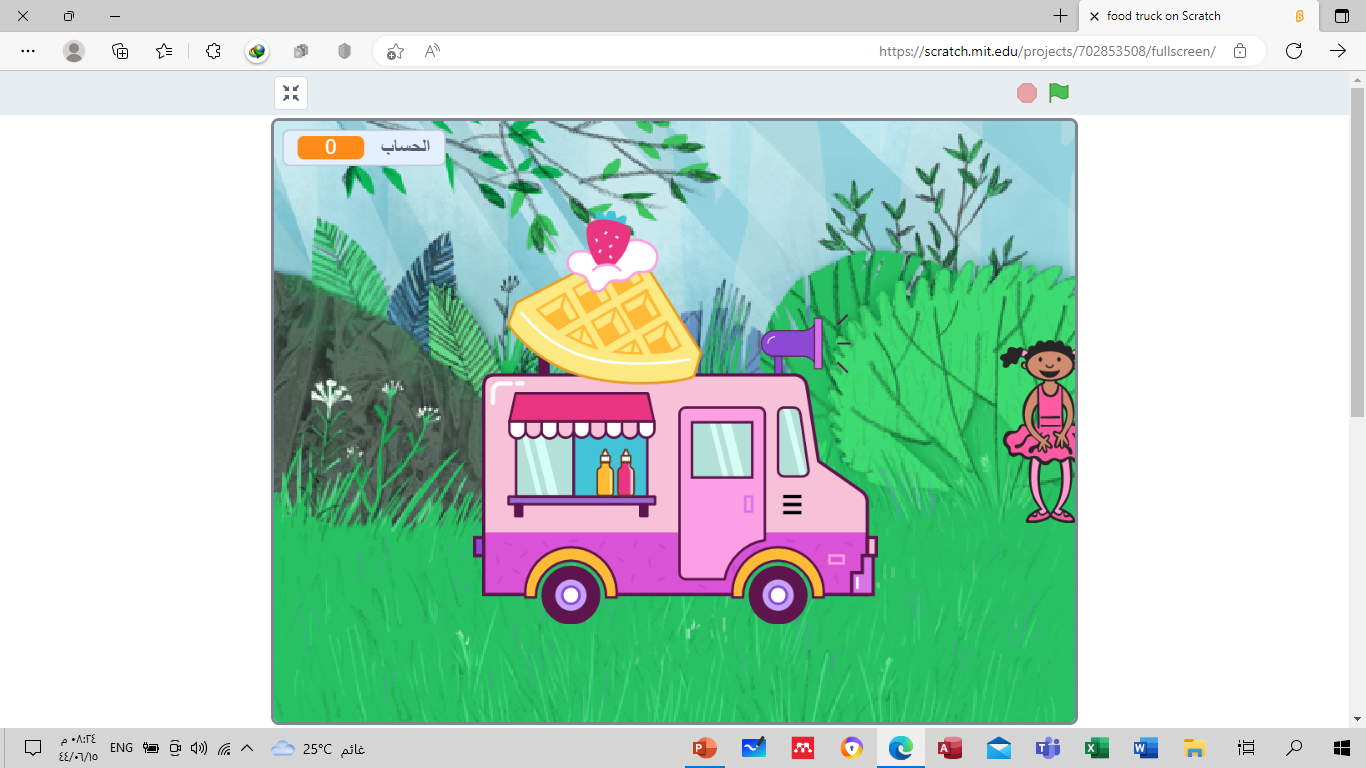 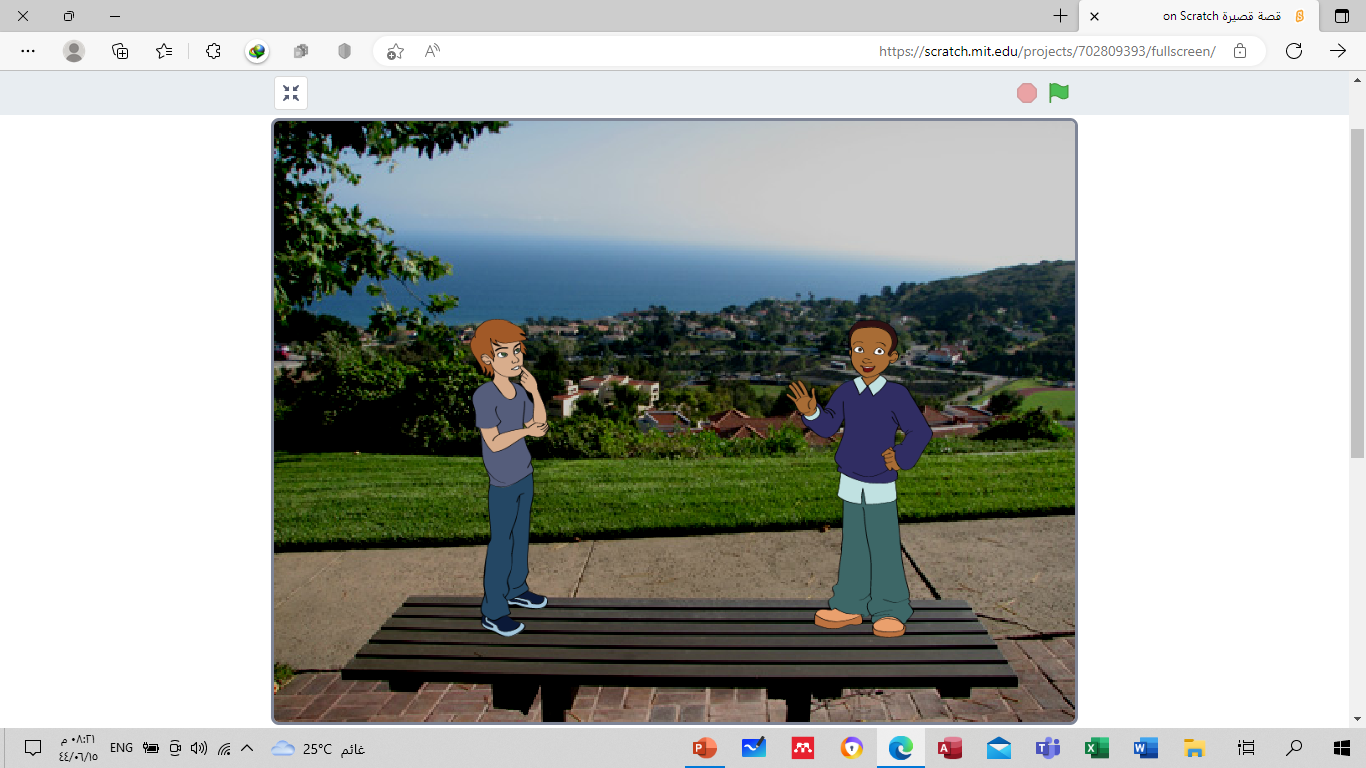 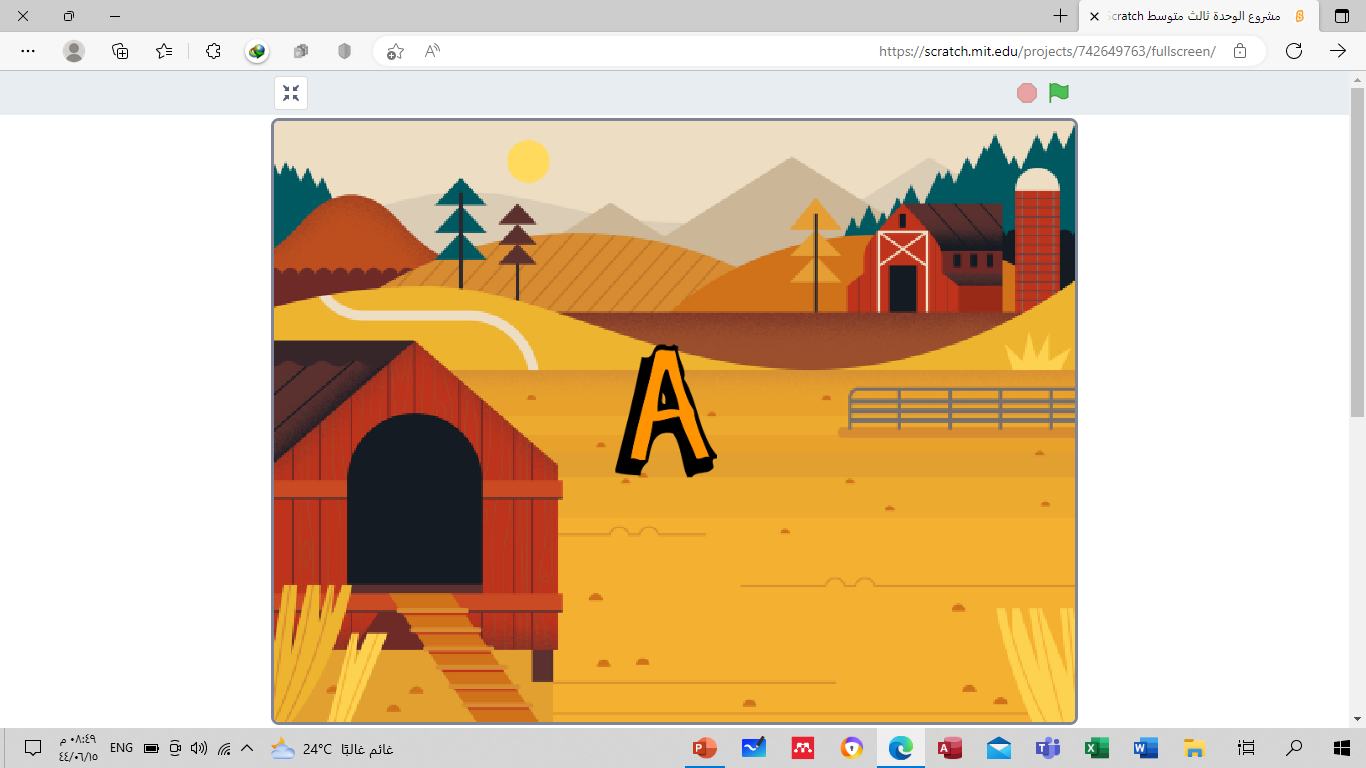 https://scratch.mit.edu/projects/702853508
تغيير العملات
https://scratch.mit.edu/projects/702809393
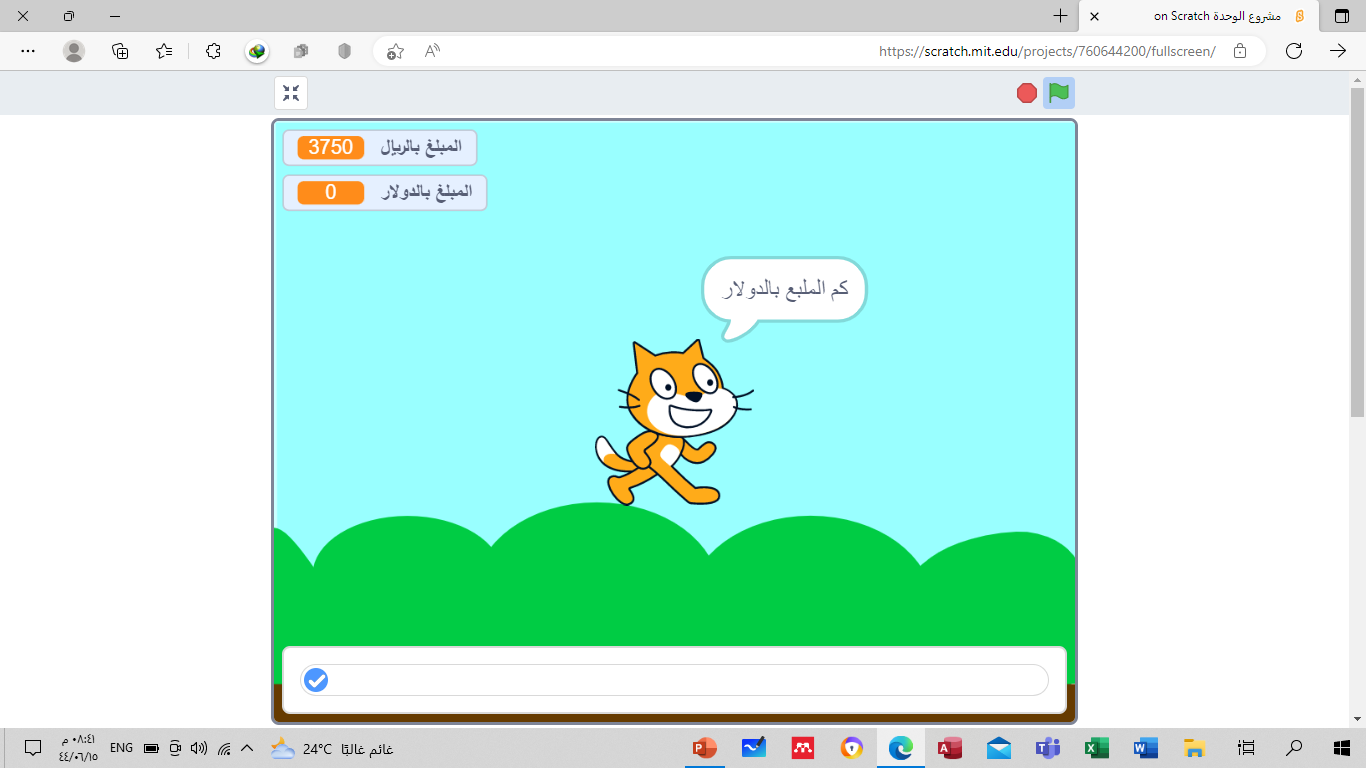 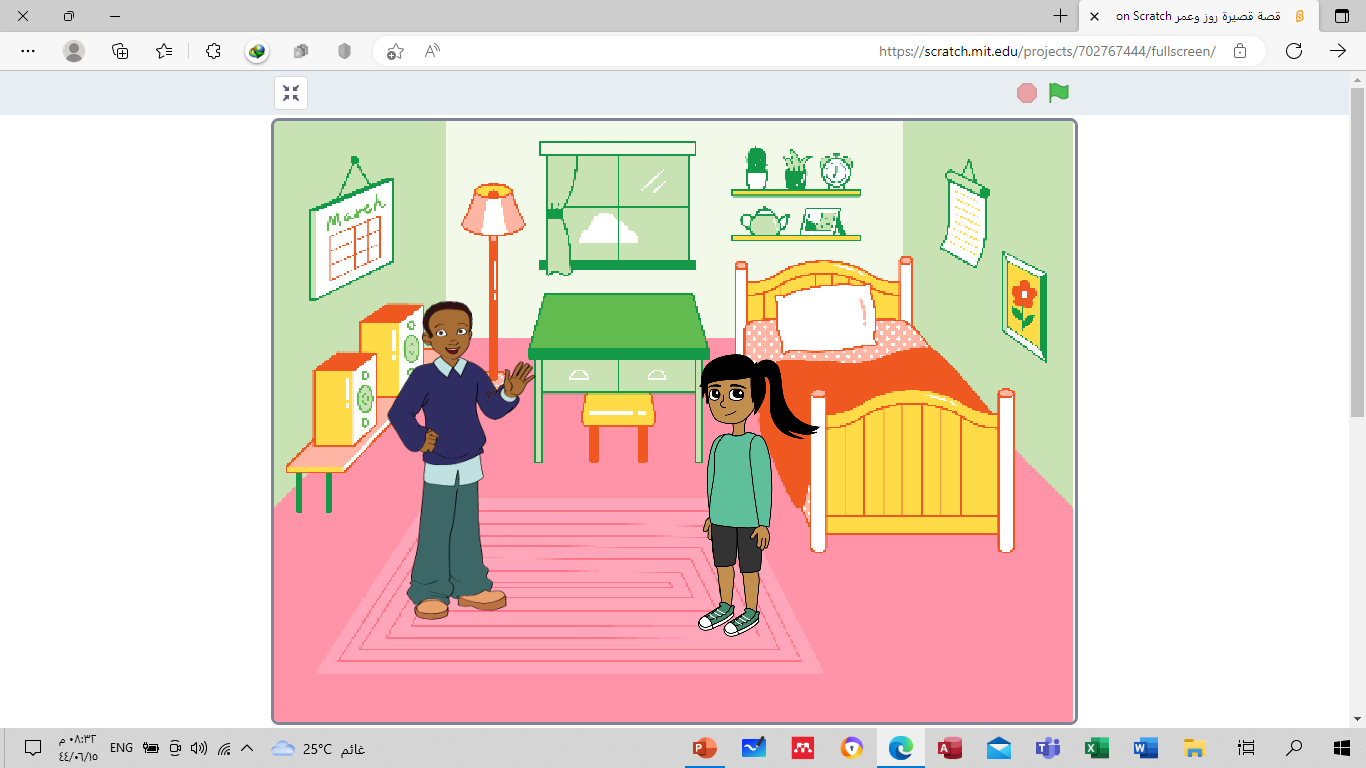 https://scratch.mit.edu/projects/742649763
https://scratch.mit.edu/projects/702767444
https://scratch.mit.edu/projects/760644200